Identifying Abnormal Hemoglobin in Human Blood 
L. He1, A. L. Rockwood2,3, A. M. Agarwal3,4, L. C. Anderson5, C. R. Weisbrod5, C. L. Hendrickson1,5, A. G. Marshall1,5
1. Department of Chemistry and Biochemistry, Florida State University; 2. Rockwood Scientific Consulting; 3. University of Utah Health; 4. ARUP Institute for Clinical and Experimental Pathology;  5. Ion Cyclotron Resonance Program, National High Magnetic Field Laboratory
 
Funding Grants:  G.S. Boebinger (NSF DMR-1157490, NSF DMR-1644779)
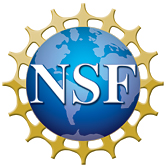 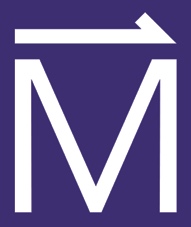 Human hemoglobin (Hb) is a protein responsible for oxygen transport in human blook. Hb consists of two α and two β chains. More than 1,500 structurally abnormal Hbs have been identified, some of which cause debilitating diseases. 

“Homozygous” people (e.g., 3.2 million for sickle cell) have mutations on both chains, and “heterozygous” (46 million for sickle cell) have one normal and one abnormal chain.  There is currently no rapid way to confidently identify unknown Hb variants.  Here, we report comprehensive characterization of Hb in human blood by 21 T FT-ICR MS/MS for fast and accurate clinical diagnosis.  

Aqueous buffer is added to red blood cells to break the cells and release the Hb. After centrifugation to remove cell debris, the solution is electrosprayed to electrically charge the Hb molecules. The resulting Hb ions are directly infused into MagLab’s custom-built 21T Fourier Transform ‒ Ion Cyclotron Resonance (FT ‒ ICR) mass spectrometer and broken into small fragments.  The masses of the fragments reveal the identity and location of the mutated amino acid(s) within the sequence of amino acids that form the Hb subunit chains.

The method has successfully identified both heterozygous and homozygous Hb variants in a few minutes, including a newly discovered variant. The method promises to provide clinicians with a valuable new tool for personalized medicine.
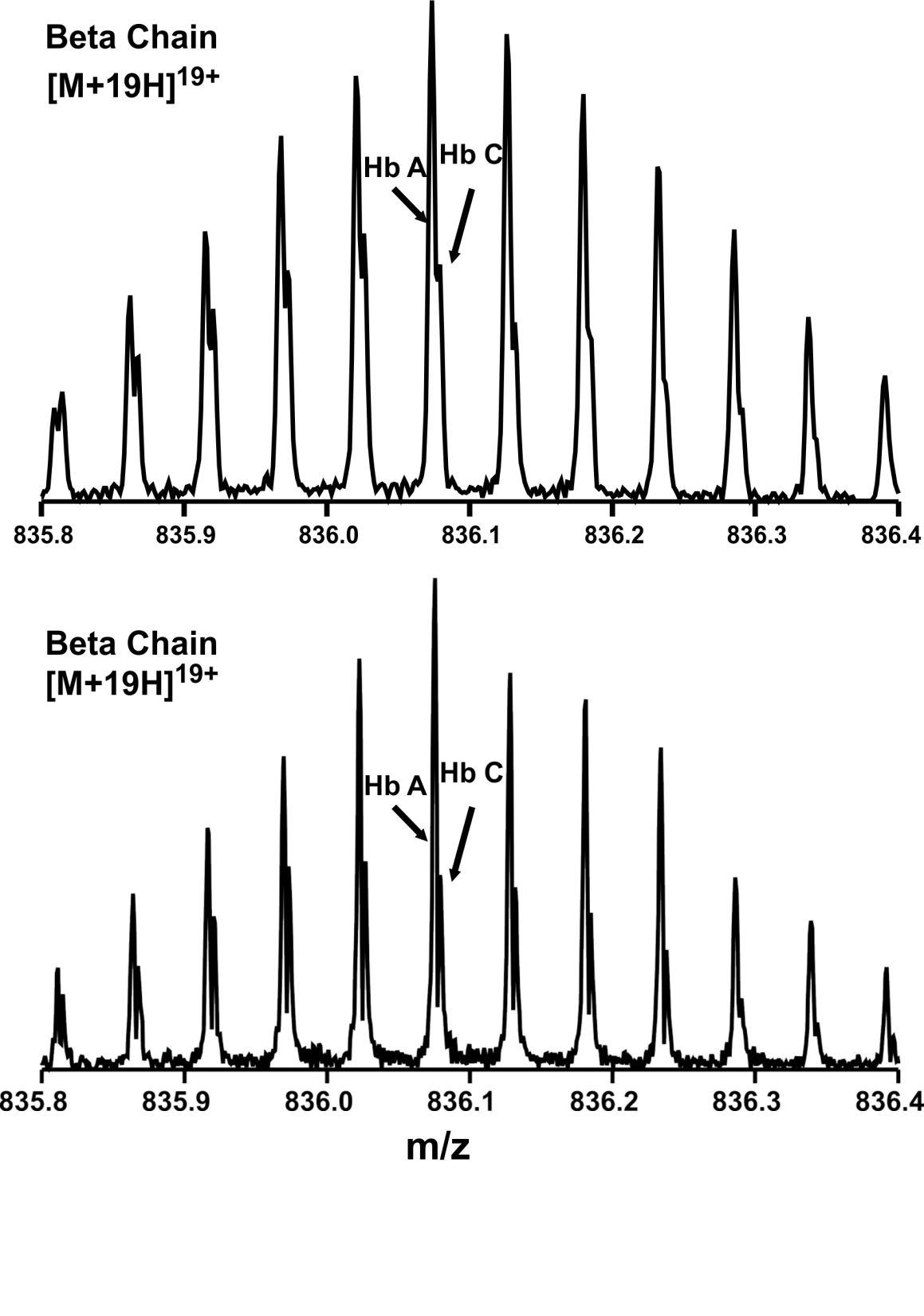 21T FT ‒ ICR mass spectrum for the human “AC Hb” β chain 19+ charge state (i.e., neutral β-chain plus 19 additional protons).  “Hb AC” denotes heterozygous β-chains: one normal, and one with a single mutation of glutamic acid to lysine at amino acid sequence position 6.  Resolution of the overlapping isotopic distributions (representing various numbers of heavy isotopes in the β-chain) is possible only with ultrahigh-resolution FT ‒ ICR Mass Spectrometry. This resolution identifies Hb that features the sickle cell variant.
Facilities and instrumentation used: Ion Cyclotron Resonance (21 T FT-ICR Mass Spectrometer) 
Citation: L. He, A.L. Rockwood, A.M. Agarwal, L.C. Anderson, C.R. Weisbrod, C.L. Hendrickson, A.G. Marshall,
Diagnosis of Hemoglobinopathy and β-Thalassemia by 21-Tesla Fourier Transform Ion Cyclotron Resonance Mass Spectrometry and Tandem Mass Spectrometry of Hemoglobin from Blood,     Clinical Chemistry, 65 (8), 986-994 (2019) doi.org/10.1373/clinchem.2018.295766
Identifying Abnormal Hemoglobin in Human Blood 
L. He1, A. L. Rockwood2,3, A. M. Agarwal3,4, L. C. Anderson5, C. R. Weisbrod5, C. L. Hendrickson1,5, A. G. Marshall1,5
1. Department of Chemistry and Biochemistry, Florida State University; 2. Rockwood Scientific Consulting; 3. University of Utah Health; 4. ARUP Institute for Clinical and Experimental Pathology;  5. Ion Cyclotron Resonance Program, National High Magnetic Field Laboratory
 
Funding Grants:  G.S. Boebinger (NSF DMR-1157490, NSF DMR-1644779)
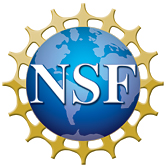 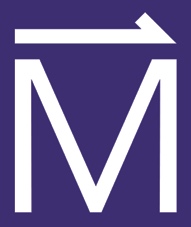 What is the finding?  Human hemoglobin is a protein responsible for oxygen transport in the blood. It consists of two “alpha” and two “beta” subunits. Researchers have identified more than 1,500 structurally abnormal hemoglobins in human patients, some of which cause debilitating diseases, including sickle cell disease, which afflicts millions of people throughout the world.
    There is currently no rapid way to confidently identify unknown hemoglobin variants. However, a collaboration of MagLab users recently reported a comprehensive, fast, and accurate characterization of hemoglobin for clinical diagnosis of human blood by using the unique capabilities of the MagLab’s 21T Fourier Transform ‒ Ion Cyclotron Resonance (FT ‒ ICR) mass spectrometer.

Why is this important?  The method has successfully identified variants in hemoglobin a few minutes, including a newly-discovered variant, thereby holding promise to provide clinicians with a valuable new tool for personalized medicine.

Why did this research need the MagLab?   This analysis requires ultrahigh mass resolving power and mass accuracy to confidently identify the hemoglobin amino acid sequences, a feat which is best accomplished by the MagLab’s 21 tesla FT ‒ ICR mass spectrometer.
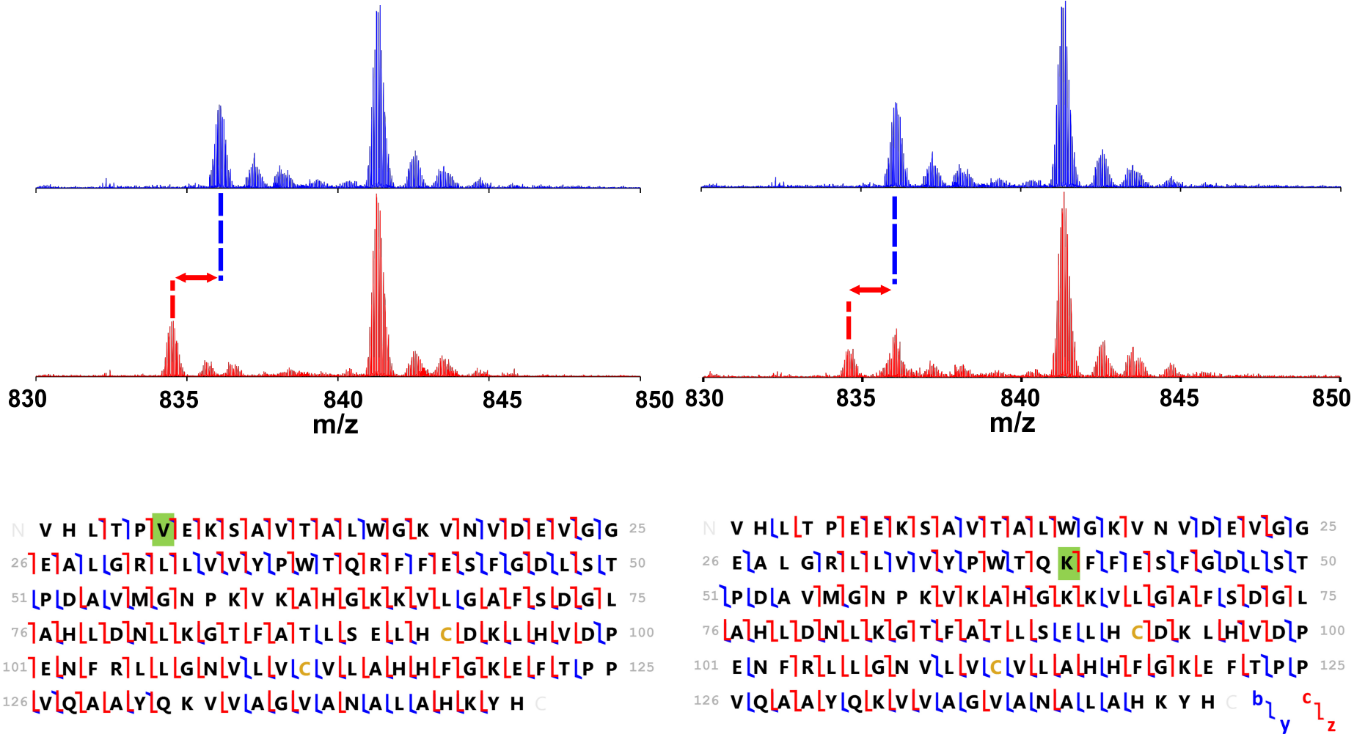 From upper left to lower right, like beads on a chain, this is the sequence of 146 amino acids that make the “beta chain” of human hemoglobin. Each letter represents one of the 21 naturally occurring amino acids. For example, “V” stands for the amino acid “valine”.  
     By breaking the chain in the places indicated by the red and blue markers, the mass (and therefore identity) of almost every “bead” can be determined from the difference in mass between fragments resulting from cleavages at two adjacent beads.  
     The process requires ultrahigh mass measurement accuracy.  Here, sickle cell hemoglobin is readily identified as a single site mutation from amino acid glutamic acid (E) to amino acid valine (V), shown in green.
Facilities and instrumentation used: Ion Cyclotron Resonance (21 T FT-ICR Mass Spectrometer) 
Citation: L. He, A.L. Rockwood, A.M. Agarwal, L.C. Anderson, C.R. Weisbrod, C.L. Hendrickson, A.G. Marshall,
Diagnosis of Hemoglobinopathy and β-Thalassemia by 21-Tesla Fourier Transform Ion Cyclotron Resonance Mass Spectrometry and Tandem Mass Spectrometry of Hemoglobin from Blood,     Clinical Chemistry, 65 (8), 986-994 (2019) doi.org/10.1373/clinchem.2018.295766